デールさいたま           　  　　夏季強化合宿2021
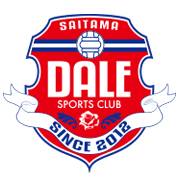 一般社団法人デールさいたまスポーツクラブ
【目的】
　　宿泊を伴う集団行動の中での
　　　　　　　　　　チーム強化と技術向上
・規則正しい生活習慣の徹底。
・自分のことは自分でやる。
・自主性、積極性を育む。
・学年に応じたサッカーの知識を学ぶ。
・トライ＆エラー。発言や質問。
・仲間との交流を深める。
・チームの一員として何ができるか。
デールさいたま　夏季強化合宿2021
【参加費用について】
⇒合宿行程、行き先によって異なる
・1泊2日=20,000円～25,000円目安
・2泊3日=30,000円～35,000円目安
※別途消費税が加算されます　　
　【キャンセル規定】 
・開催日(初日)の2週間前より半額負担
・開催日(初日)の1週間前より全額負担
※2週間前の例：8月16日(月)が初日の場合は、8月1日(日)までが無料キャンセルの対象となります。
【参加費支払い方法】
当日現金で記名封筒に入れて持参して下さい。出発前に集金します。分割希望者はコーチまでご相談ください。
デールさいたま　夏季強化合宿2021
■持物
① スパイク、トレーニングシューズ　※スパイクは、リフティングテスト合格者のみ
② レガース（スネアテ）
③活動用のウェア(チームユニフォーム6点セット、スクールユニフォーム3点セット、青練習着1枚)※スクールウエアを持っていない方は、クラブでレンタルします。
　　※連日必要な物のみ洗濯を行います。
　　※移動時は、移動着orスクールユニフォームを着用。
④パジャマ、タオル、水着、洗面用具、洗濯用ネットなど
　　※インナーや、下着、タオル、その他の着替えなどは、各自必要な分をご用意ください。
⑤水筒（大きめ）。飲水は宿舎で毎日補充します。他、クラブで用意しますので飲み物が不足する心配はありません。
⑥初日のお弁当、飲み物　※容器は捨てられるものにして下さい。
⑦携帯トイレ、エチケット袋類（心配な場合のみ持参）
⑧移動用のカバン（リュックサックなど）
⑨お土産代、帰りのパーキングで飲み物代（必要に応じて）目安1,000円くらい？？
デールさいたま　夏季強化合宿2021
■注意事項１
前日は十分な睡眠を取らせて下さい
当日の朝は必ず朝食をとってから集合する事
練習用のバッグと宿泊用のバッグは必ず分けて持参してください。
荷物の用意は選手自身に行わせるようにしてください。
食事の準備、後かたずけ、布団の整理等は全て選手自身で行います。各ご家庭でも合宿に向けた準備をお願いします。
車酔いをする選手は酔い止め等の準備をしてください。
常備薬のある選手は事前に引率スタッフへお知らせください。
食物アレルギーのある選手は事前に引率スタッフへご相談ください。
デールさいたま　夏季強化合宿2021
■注意事項2
空のビニール袋類を持っていくなど、持ち物をまとめる工夫をしましょう。
持ち物には必ず、所属と名前（例：デールさいたま　川下　修平）を書きましょう。全ての持ち物に記名してください。
急遽欠席の場合は必ず川下まで連絡をください。
サッカーチームの活動です。必要な物以外の持ち込みは禁止。

★合宿では、常にサッカースキル・チーム力向上を目指し、集団生活における規律を徹底します。
仲間と共に沢山チャレンジして、厳しいトレーニングも皆で乗り越えよう。心身ともに鍛え、最高の思い出を作ろう。
デールさいたま　夏季強化合宿2021
■小学生チーム・スケジュール
7/30(金)～8/1(日)
・7/30トレーニングマッチVSポルセドール   IN嬬恋村
・8/1・8/2草津温泉カップU-9

8/8(日)～8/10(火)
・尾瀬サマーフェスタ　U-10・U-12

8/22(日)～8/23(月)
・デールU-12全体合宿　小1～小6 ※メイン合宿